Summer Term in Class 1…
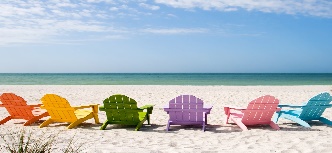 Dear Parents and Carers, 

We hope you all had a lovely break over the Easter holidays, the children have been telling us all about the Easter egg hunts and adventures they have enjoyed ! Let’s hope this sunny weather continues to allow us to meet with friends and family outside. This term we will be building on the key skills in the 7 areas of the framework and working on individual targets that were shared with you at the parent and teacher meetings. Thank you for sharing your children’s wow moments with us on Evidence Me, it’s lovely to see what the children get up to outside of school. They also love showing their friends the videos sent in.   
We have a jam packed fun term planned. Please see our curriculum overview for more details. 
Here are some key messages and reminders as we embark on your child’s the final term in Reception or for some their final term in Nursery. If you need any clarification or support please do not hesitate to contact us. 


Mrs Croft, Mrs Dawkins and the EYFS Team!
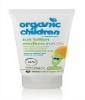 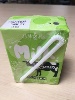 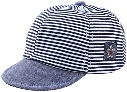 Summer clothing and sun safety- as the weather gets warmer please ensure your child has a named sunhat in school daily and that sun cream has been applied before school. We cannot assist the children to apply sun cream during the day but can supervise for re-application!  Hats can be left in the  ‘sun hat box’ if you would prefer your child to leave one hat at school. 
Spare clothes -Please remember to provide your child with spare underwear and trousers/shorts and replenish if used. 
Money- Please hand all money to the staff member on the door to ensure it gets safely to the office.
Milk and fruit will continue to be available each day. If you would like to supplement this morning snack with a some fresh fruit or vegetables that you know your child would prefer then please send this into school in a named container. 
The children will need a clearly named water bottle in school each day. We have regular drink stops and refill your child’s bottle as required.
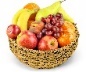 Mrs Croft will continue to teach on Mondays, Tuesdays and Wednesdays and Mrs Dawkins will continue to take over on Thursdays and Fridays. 

Monday: Reading Books handed in and all children will read before tasking home their next book. Our visit to the Library takes place and children take home a book. Please ensure you have signed your child’s yellow reading record to ensure their books are changed. 
Tuesday: The children will have their Forest School session in the afternoon - Please ensure that your child has their waterproof kit, waterproof gloves, a warm change of clothes and extra socks in school at all times. Hopefully the warm clothes won’t be necessary this term! 
Wednesday: Nursery Library day
Thursday: Reading Books will be changed if needed. - Please ensure you have signed your child’s yellow reading record to ensure their books are changed. 
Our Everywhere Bear book and puppet due in. – *If it is your week to look after Everywhere Bear.* 
Friday: PE Day – . 
.
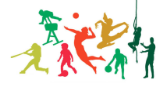 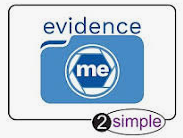 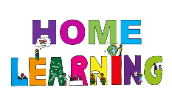 Home Learning- Reception only 

The children each have a sticker chart inside their reading record and will earn a sticker each time they read at home. A full chart will mean a certificate and a prize! We have some very special reading buddies for those who manage to fill in their second chart! 
On a Tuesday your child will continue to bring home some phonic related activity linked to our lessons in school. It is really helpful if you can support your child with this over the week.
Evidence Me 

We have had great response to the Parent Share feature over the past few weeks and we would like to continue to use this as a means of communication between home and school. 

Please continue to add photos/videos of your children’s learning and development at home or to share those ‘WOW’ moments. 

We will also be sharing any key learning observations with you via Evidence Me weekly to give you an insight into your child’s learning and development at school.